السلام عليكم ورحمة الله
স্বাগতম/اهلا و سهلا
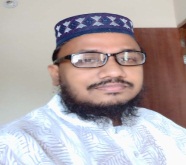 بسم الله الرحمن الرحيم
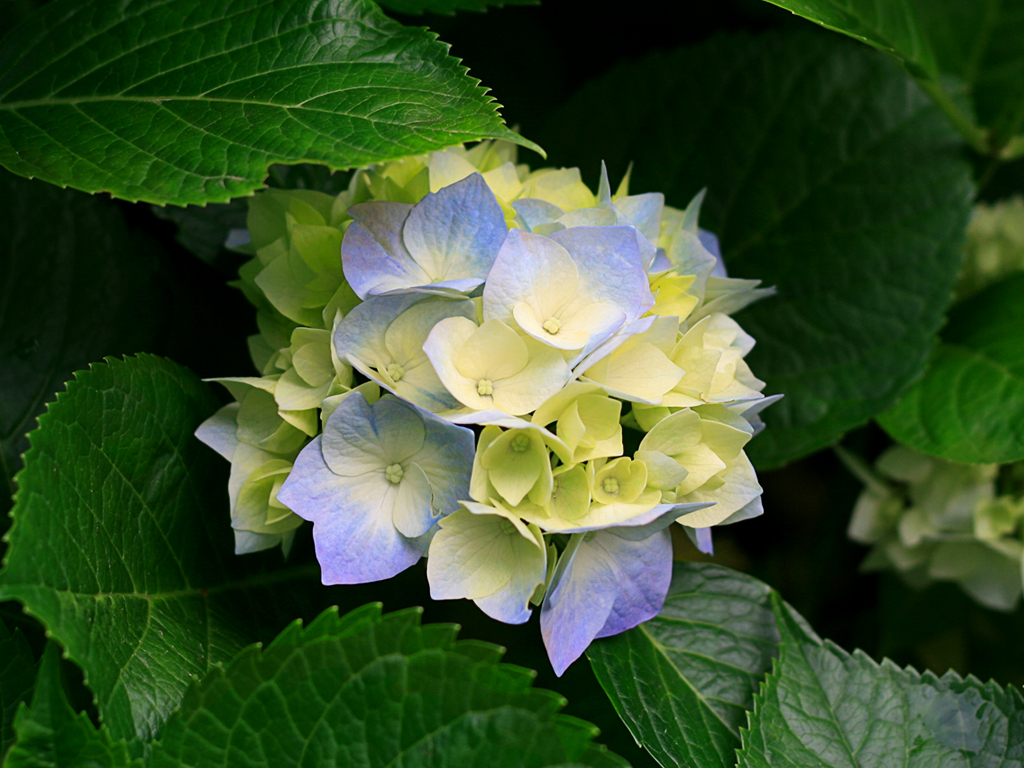 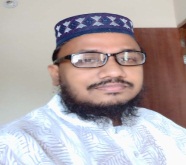 শিক্ষক পরিচিতি
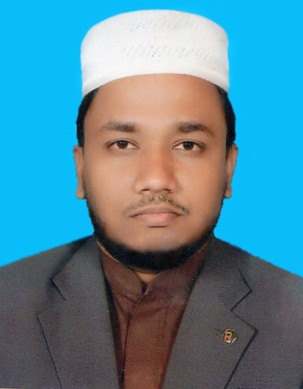 নামঃ         মুহাম্মাদ হাসান মাহমুদ
পদবীঃ       প্রভাষক (আরবী)
প্রতিষ্ঠানের নামঃ  বামুজা সিদ্দিকিয়া ফাজিল(ডিগ্রি)মাদরাসা,                		বামুজা, কাহালু, বগুড়া।
মোবাইল নং   ০১৭২২৯৪৫২৪১
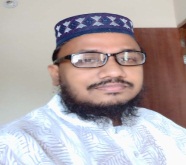 নিম্নের চিহ্নিত আরবি শব্দাবলী কোন ধরণের কলমা লেখ।
والله على كل شيء قدير –
 جاء المدير فى الصف –
 السلام عليكم و رحمة الله –
داكا عاصمة بنغلاديش 
ذهبت الى المدرسة
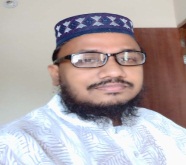 পাঠ পরিচিতি
আলিম ১ম ও ২য় বর্ষ 
আরবী ২য় পত্র
 সময়: ৪০মিনিট
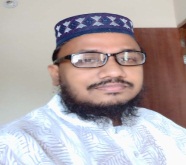 পাঠ  শিরোনাম
تعريف الاسم و علامتها
اسم পরিচয় এবং উহার আলামত সমূহ
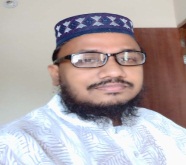 শিখন ফল
পাঠ শেষে শিক্ষার্থিরা
اسم – فعل – حرف নির্ণয় করতে পারবে
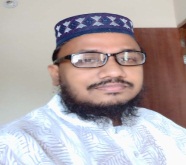 الاسم \ تعريف الاسمএর পরিচিতি
:معنى الاسم لغة

اسم শব্দটি একবচন বহুবচনেاسماء আভিধানিক অর্থঃ বিশেষ্য বা নাম।
:معنى الاسم اصطلاحا
الاسم كلمة تدل على معنى فى نفسها غير مقترن باحد الازمنة الثلاثة اعنى الماضى و الحال و الاستقبال
الاسم এমন শব্দ যা অতীত, বর্তমান, ভবিষ্যত তিন
 কালের কোন এক কালের সহিত মিলিত না হয়ে
 নিজের অর্থ নিজে প্রকাশ করতে পারে তাকে বলে।
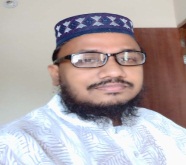 امثال الاسم
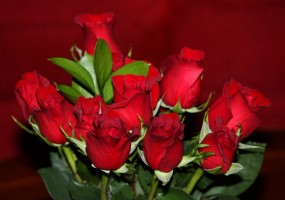 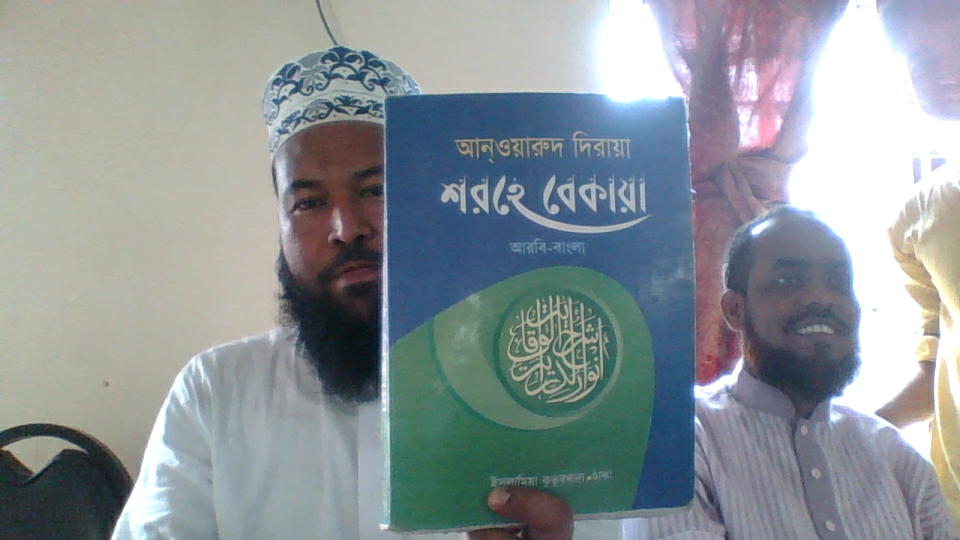 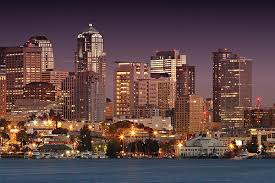 المدينة
الكتاب
الزهرة
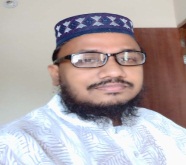 اسم এর চিহ্ন علامة الاسم \
১।শব্দটি مَوصُوفٌ  ও صفة হওয়া।
২। শব্দটি مضاف ও مضاف اليه  হওয়া। সকলمضاف ইاسم  , 
      কিন্তু সকল مضاف اليه ইস্‌ম নয়, مضاف اليه অধিকাংশ সময়
      اسم কখনও فعل ও হয়। যেমনঃيَوْمَ لاَتَمْلِكُ نَفْسٌ الخ  
৩। শব্দের শেষে تَنْوِيْن যুক্ত হওয়া।
৪। শব্দটি مسند اليه  হওয়া।
৫।  واحد,تثنية,جمعহওয়া। 
৬। শব্দের শেষে হরকত বিশিষ্ট ة যুক্ত হওয়া।
৭। শব্দের শুরুতে ال যুক্ত হওয়া।
৮। শব্দটি  ضَمِيْر হওয়া।
৯। শব্দটি حَرْفِ نِدَاء দ্বারা আহুত হওয়া অর্থাৎ শব্দের পূর্বে حَرْفِ نِدَاء থাকা।
১০। শব্দের শুরুতে حَرفِ خَار যুক্ত হওয়া।
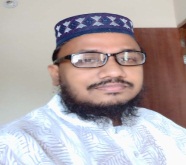 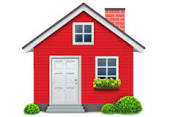 বাড়ির কাজ
معنى الاسم لغة واصطلاحا؟ بين علامة الاسم بممثلا 
اسم কাকে বলে ? উদাহরণসহ   علامةবর্ণনা কর। 
নিম্নের বাক্য থেকে اسم গুলো লেখ।
والله على كل شيء قدير –
 جاء المدير فى الصف –
 السلام عليكم و رحمة الله –
داكا عاصمة بنغلاديش 
ذهبت الى المدرسة
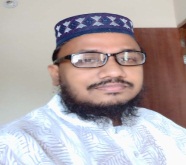 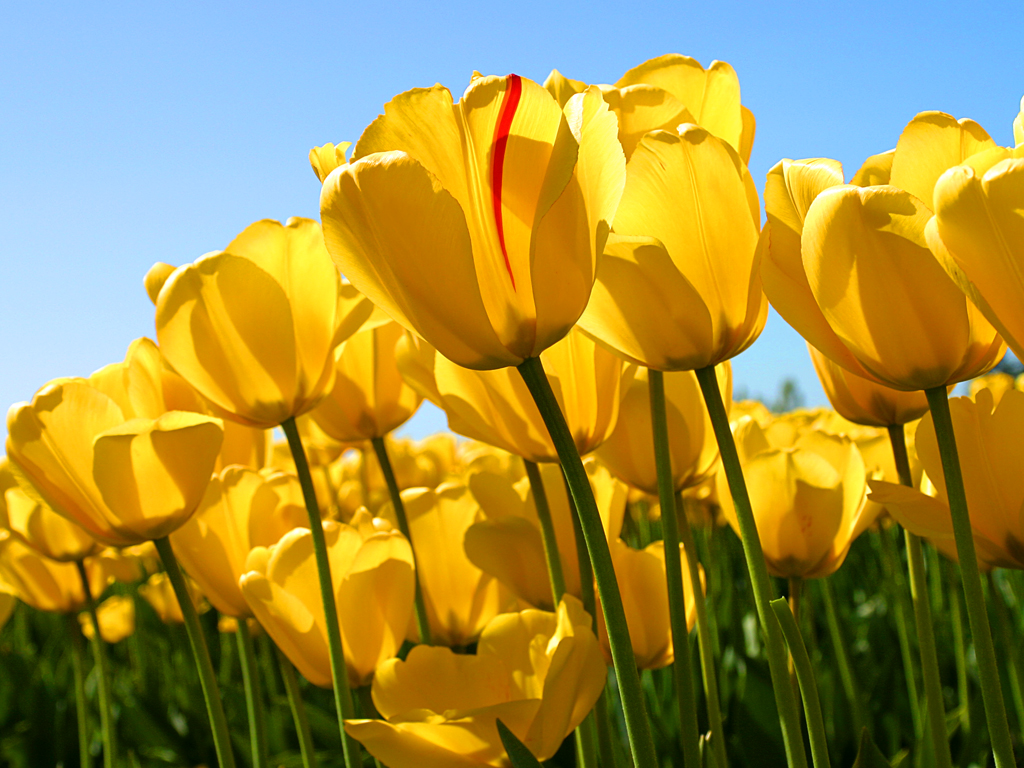 الله حافظ   ধন্যবাদ
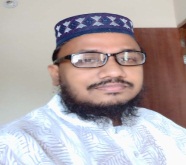